EVANGELIZAÇÃO NA ESCOLA CATÓLICA
Pe Amaro Gonçalo
padregoncalo@gmail.com
http://www.paroquiasenhoradahora.pt/recursos_pastorais.asp

padregoncalo@gmail.com
Missão – Escola Católica
PROPOR
PROFESSAR
O Ano da Fé pode ser uma ocasião 
para prestar uma maior atenção às Escolas Católicas, 
lugares próprios para oferecer ao alunos 
um testemunho vivo do Senhor 
e para cultivar a sua fé, 
com uma referência oportuna 
à utilização de instrumentos catequéticos,
como por exemplo, 
o compêndio do Catecismo da Igreja Católica 
ou como o You Cat

CONGREGAÇÃO PARA A DOUTRINA DA FÉ, 
Nota com indicações pastorais para o Ano da Fé, n.10
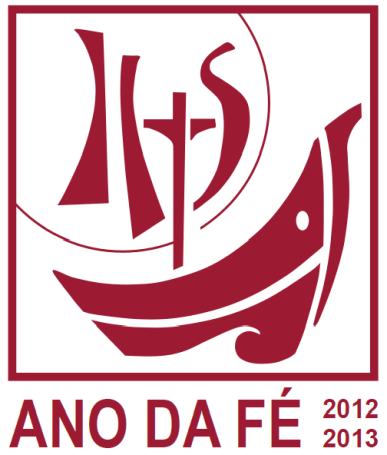 “Professores e administradores 
	têm o dever e o privilégio de garantir 
	que os estudantes recebam uma instrução 
	na doutrina e na prática católica. 
	
	Isto exige que o testemunho público do modo de ser de Cristo, 
	como resulta do Evangelho e é proposto pelo Magistério da Igreja, 
	modele todos os aspetos da vida institucional, 
	quer no interior quer no exterior das salas de aulas. 
	
	Afastar-se desta visão enfraquece a identidade católica 
	e, longe de fazer progredir a liberdade, 
	inevitavelmente conduz à confusão 
	quer moral quer intelectual e espiritual”. 

	Bento XVI, Discurso aos educadores católicos, 08.04.2013
PERCORRER
Estamos verdadeiramente convictos de que só no mistério de Cristo, o Verbo, feito carne, se esclarece o mistério do homem (cf. GS 22)? 

Estamos verdadeiramente prontos para confiar o nosso eu total (intelecto, vontade, mente e coração) a Deus? Aceitamos a verdade que Cristo revela? 

Na nossa escola católica a fé é "tangível"? É-lhe dada expressão fervorosa na liturgia, nos sacramentos, mediante a oração, os atos de caridade, a solicitude pela justiça e o respeito pela criação de Deus?
Algumas perguntas…
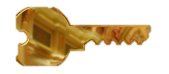 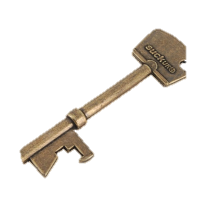 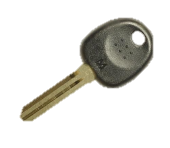